Werkatelier Jeugdwet20 & 27 november 2014
Charlotte Fruytier
Fruytier Arbeidsrecht/Ambtenarenrecht
Expertpool VNG-OTD
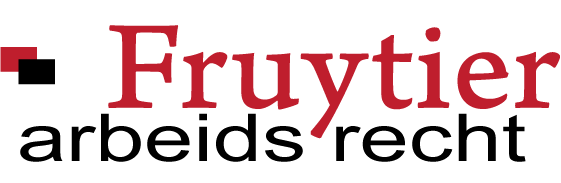 20/27-11-14
2 Onderwerpen
Het kader
Nadere regels
Beleidsregels
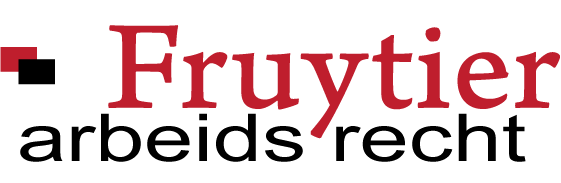 20/27-11-14
3 Het kader
Jeugdwet
Besluit Jeugdwet

Beleidsplan
Verordening
Nadere regels
Beleidsregels
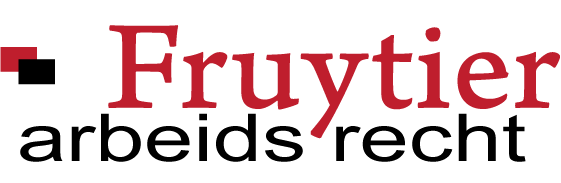 20/27-11-14
4 Verschil nadere regels - beleidsregels
Nadere regels – vastgesteld door college in besluit. Algemeen verbindend voorschrift.
Beleidsregels – vastgesteld door college. Algemene regel, niet zijnde een algemeen verbindend voorschrift.
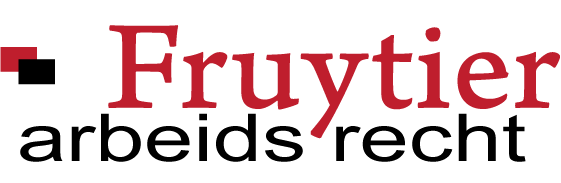 20/27-11-14
5 Nadere regels - beleidsregels
In principe kan alles worden geregeld in verordening.

Als delegatie: nadere regels opstellen door college.

Nadere regels maar ook beleidsregels verschillen per gemeente; afhankelijk van inhoud verordening, plaatselijke omstandigheden en wensen gemeente.
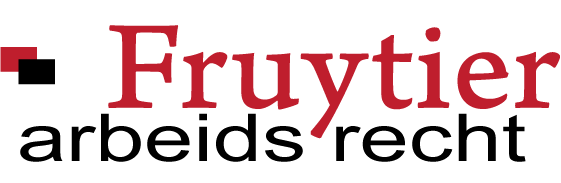 20/27-11-14
6 Procedureregels
Melding doen – hoe en waar
Vooronderzoek
Gesprek/onderzoek
Verslag
Aanvraag
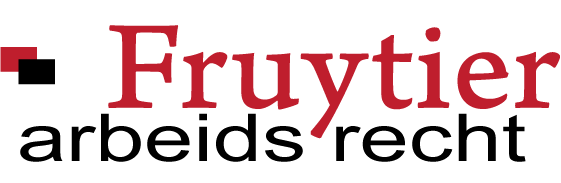 20/27-11-14
7 Voorzieningen
Overige voorzieningen/opsomming

Individuele voorzieningen/opsomming

Andere voorzieningen
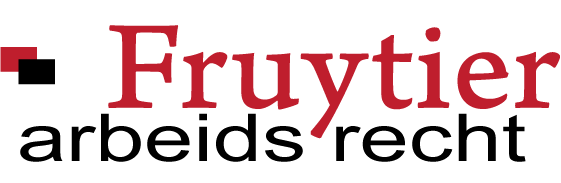 20/27-11-14
8 Criteria voor individuele voorziening
Verslag is uitgangspunt
Wanneer individuele voorziening – kader/uitwerking
Vorm voorziening (in natura/pgb)
Advisering mogelijk
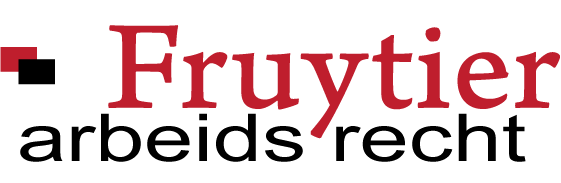 20/27-11-14
9 Inhoud beschikking
Inhoud bij zorg in natura
Inhoud bij pgb
Ouderbijdrage
Bezwaarmogelijkheid
Altijd beschikking of na verzoek - richtlijnen
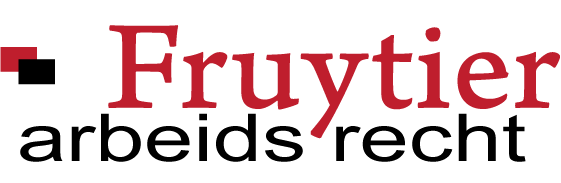 20/27-11-14
10 Persoonsgebonden budget
Bepaling hoogte
Drie criteria

Voorwaarden als voor persoon uit sociaal netwerk
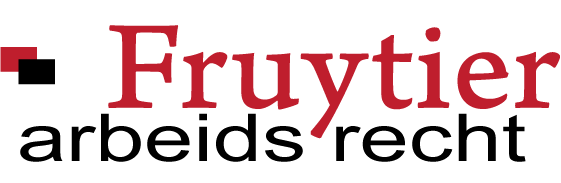 20/27-11-14
11 Kwaliteitseisen voorzieningen
Volgen wettelijke kader
Aanvullende kwaliteitseisen
Toezien op naleving
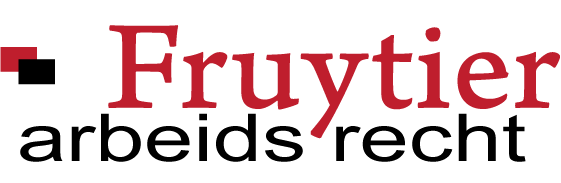 20/27-11-14
12 Nieuwe feiten en omstandigheden, herziening, intrekking, terugvordering
Mededelingsplicht jeugdige

Wanneer herzien of intrekken

Terugvorderingsrecht – Jeugdwet/Awb
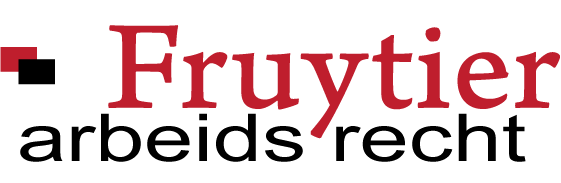 20/27-11-14
13 Verhouding prijs - kwaliteit
Bij levering voorziening door derden

Waarmee rekening houden

Vaststelling tarieven
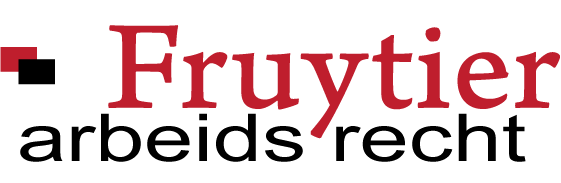 20/27-11-14
14 Klachtregeling
Bij aanbieders
Voor welke voorzieningen
Toezien op naleving
Eigen klachtregeling gemeente
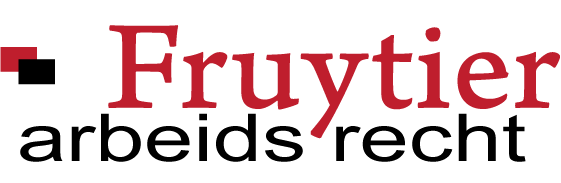 20/27-11-14
15 Medezeggenschap
Bij aanbieders
Voor welke voorzieningen
Toezien op naleving
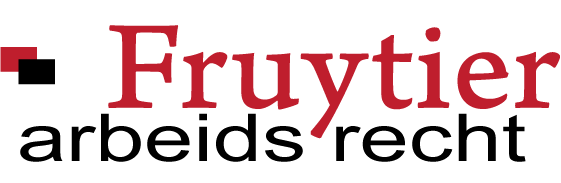 20/27-11-14
16 Privacybeleid
Privacybeleid
Vaak in breder verband
Eenieder die werkt met gegevensuitwisseling bewust maken van privacybeleid
Wet bescherming persoonsgegevens
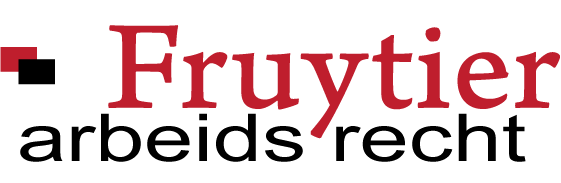 20/27-11-14
Ondersteuningsteam Decentralisatie (OTD)
Beantwoording vragen/advisering
Inroepen hulp expert 

Gegevens:
Ondersteuningsteam Decentralisatie (OTD)
Postbus 30435
2500 GK  DEN HAAG
otd@vng.nl
070 – 373 83 98
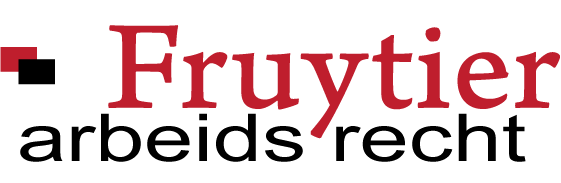 20/27-11-14
Fruytier Arbeidsrecht/Ambtenarenrechtmr. Charlotte Fruytierwww.fruytierarbeidsrecht.nlT. 035 – 693 67 71M. 06 – 128 20 319E. charlotte@fruytierarbeidsrecht.nl
20/27-11-14